Annual MeetingPrairie Fields Homeowners Association
JANUARY 24, 2019
SETH YODER – PRESIDENT, PFHOA
1
Agenda
8:00  Call to Order
8:01  Welcome, Agenda, & Meeting Ground Rules
8:05  What is an HOA?
8:10  Board of Directors
8:12  What are covenants?
8:20  How your dues are spent
8:30  HOA committees
8:40  Current HOA Issues and Updates
9:00  Open Questions & Answers
2
Meeting Ground Rules
Safety is key
Please sign in
Know exits and emergency procedures
Please silence your cell phone
We respect your time
We will keep the meeting schedule on-time
We will hold all questions at the end
3
What is an HOA?
Maintain and enhance property values through enforcing the covenants and maintenance of common areas
Non-profit corporation 
All owners of lots in the Prairie Fields Subdivision are members
Bylaws describe how the HOA will run
Board of Directors manage the business and affairs of the Association
4
Board of Directors
Directors are elected by HOA members
Directors are Volunteers
Duties include:
Care and upkeep of common areas
Collect annual assessments
Provide a budget
Secure insurance
Act to better the subdivision
Enforce covenants
5
Board of Directors
Directors are elected by HOA members
Volunteers
Duties include:
Care and upkeep of common areas
Collect annual assessments
Provide a budget
Secure insurance
Act to better the subdivision
Enforce covenants*
6
Board of Directors
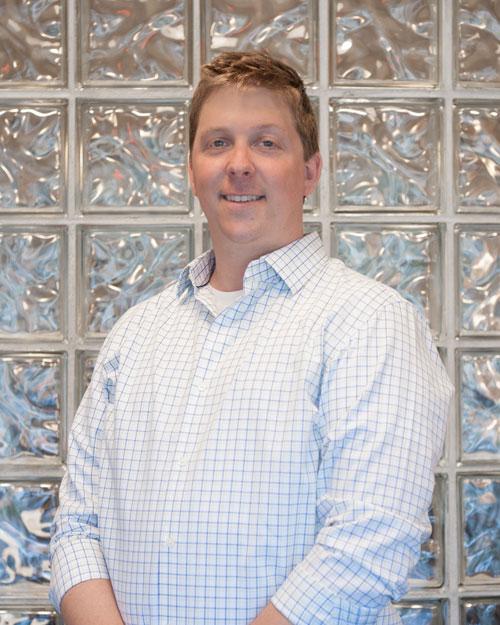 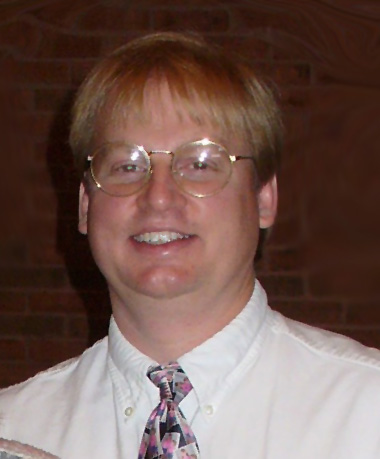 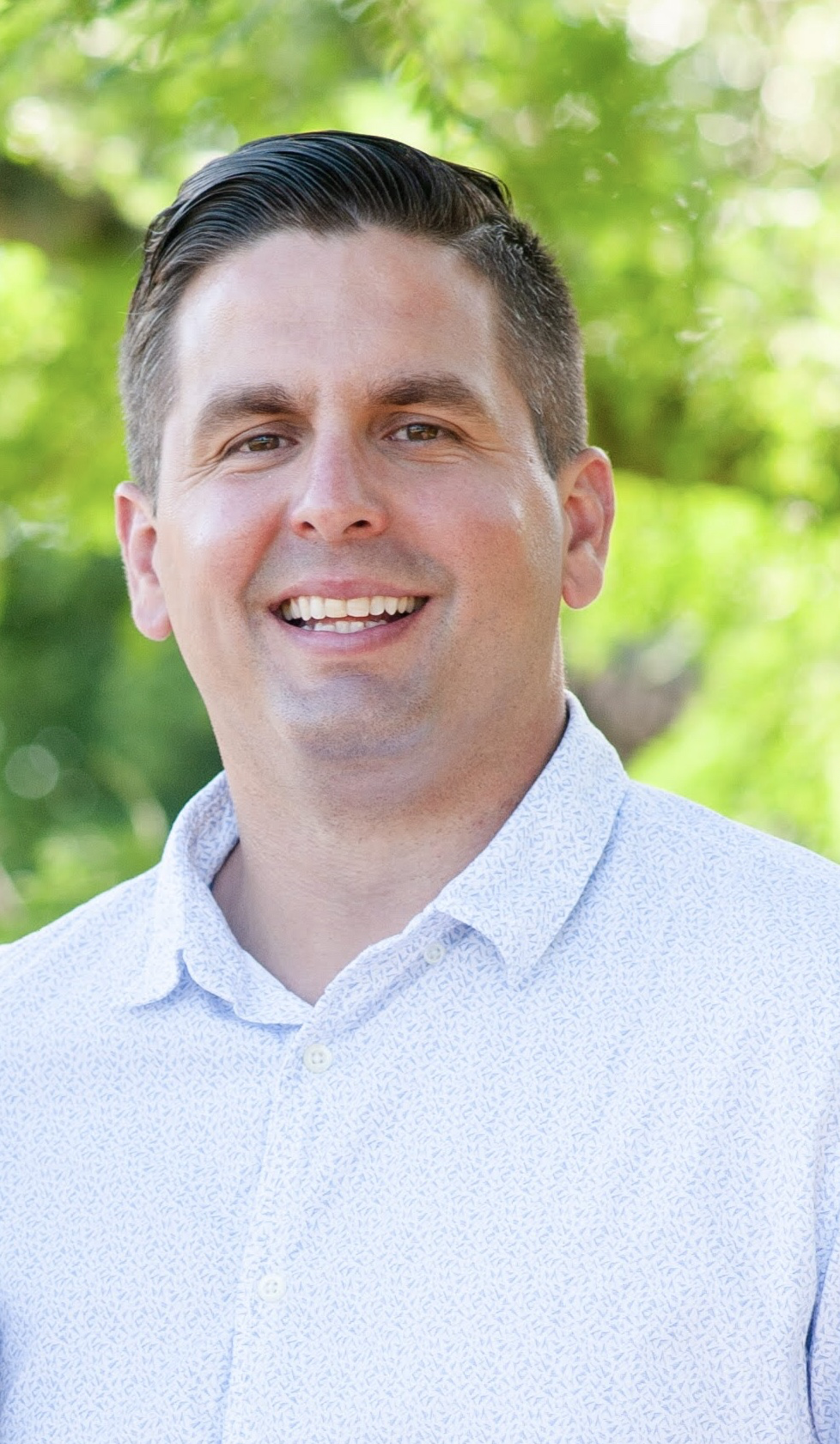 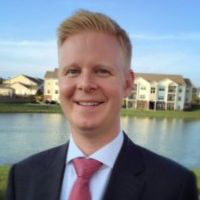 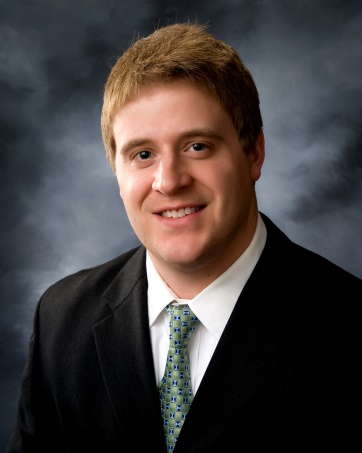 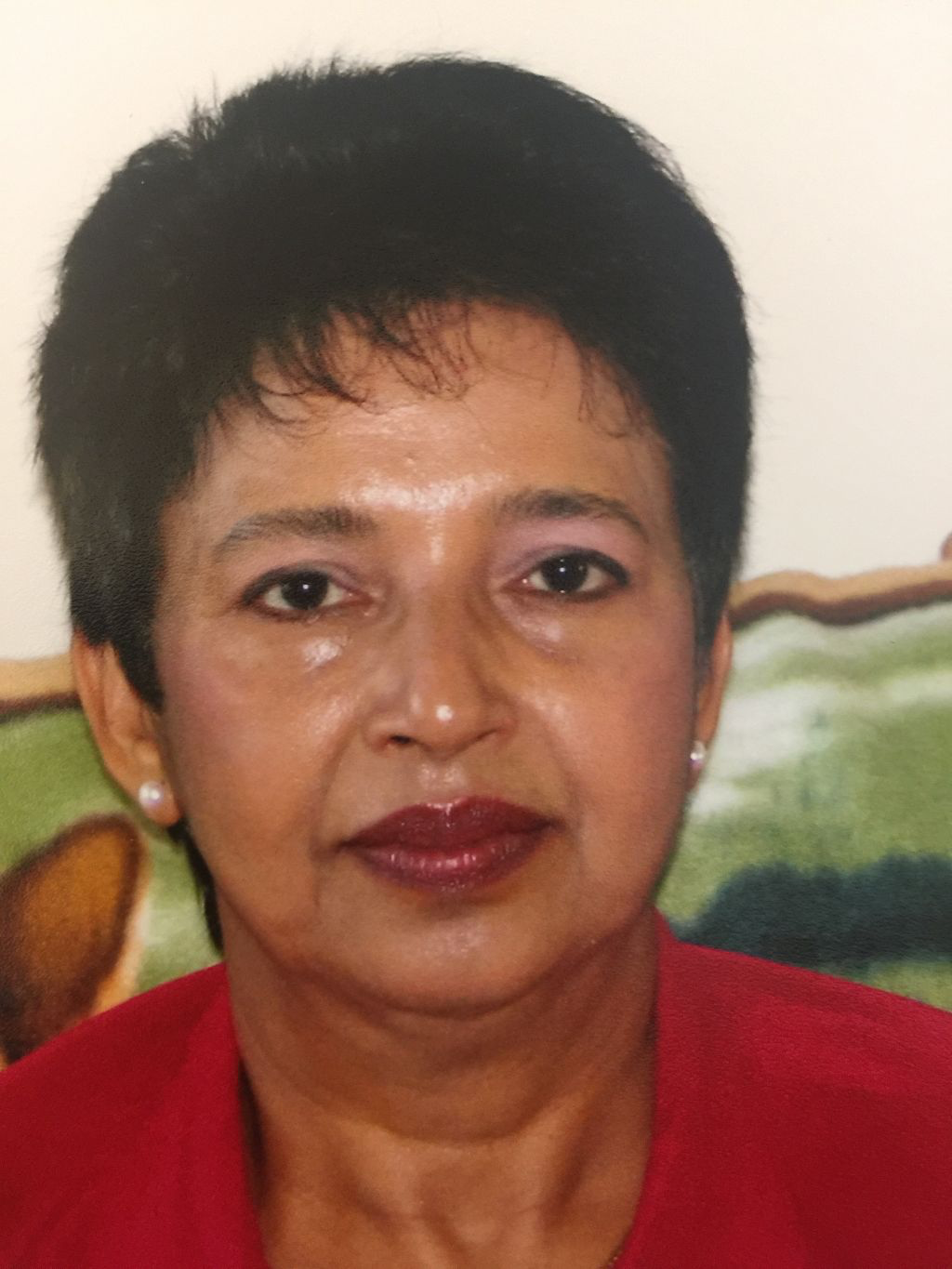 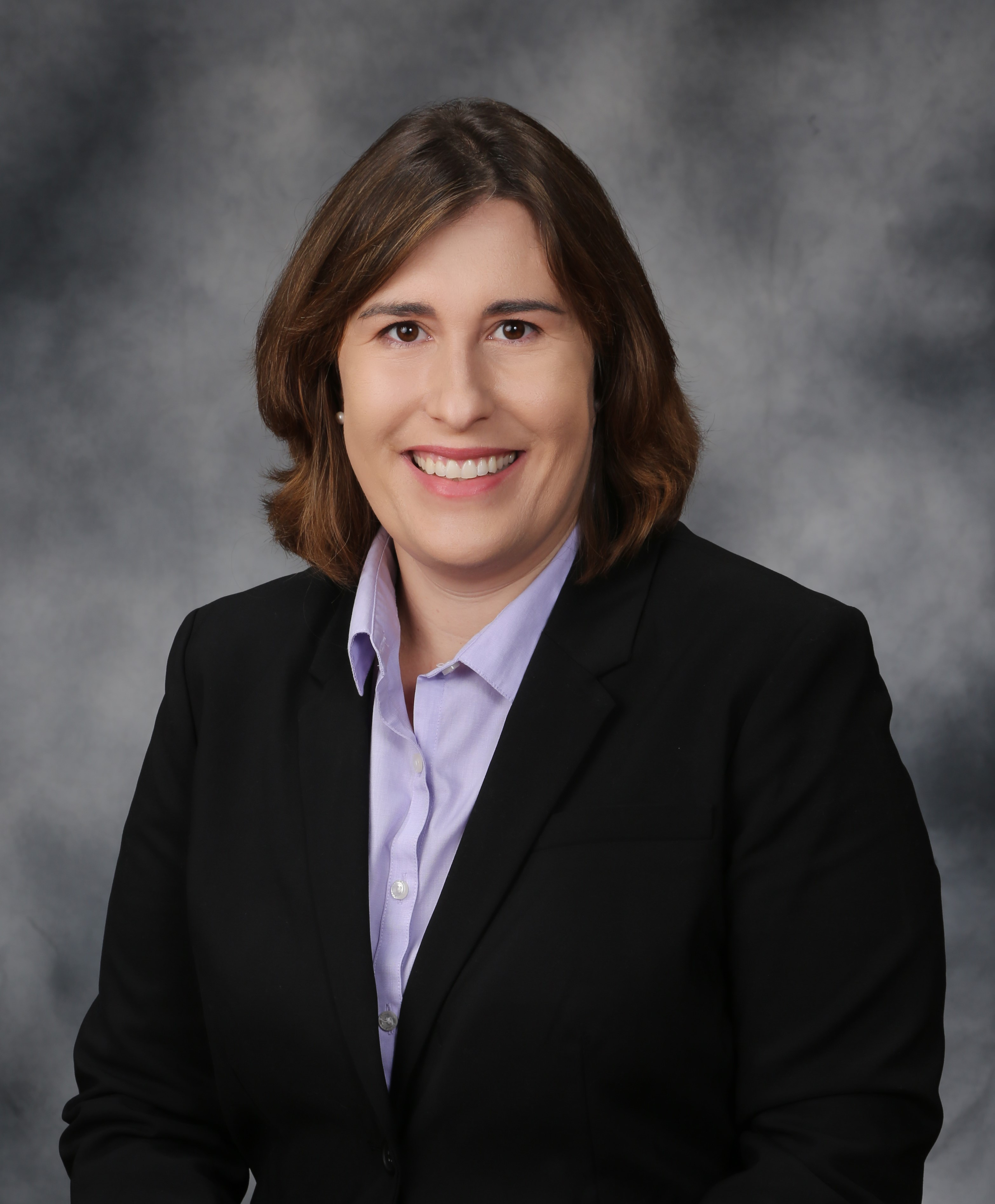 7
What are covenants?
Guidelines for the community prepared by developer
Contract you signed when you purchased your home
Act to preserve property values
These guidelines control:
tree plantings		signs
grass height			garbage
parking 			livestock
landscaping			fences			
storage			decks
hazardous waste		sheds
roof maintenance		satellite dishes…
8
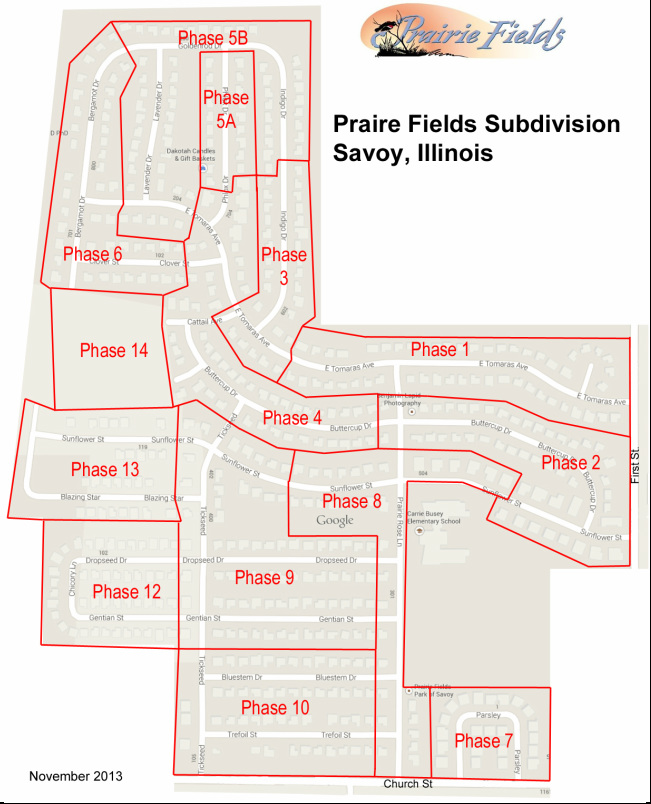 Each of the 13 phases has its own (differing) covenants… 

This leads to non-uniformity
9
Architectural Control Committee (ACC)
Seth Yoder
Brian Kesler
PJ Patterson

Review proposed architectural plans and grant approval to proceed based on covenants
10
Your dues
INCOME, EXPENSES AND BUDGET
11
Your dues: Revenue
12
Your dues: Expenses
13
Your dues: Net Income & Equity
14
HOA Committees
15
HOA Committees
Enhancing your community
Facilitating community interaction
Celebrating cultural diversity
Increasing safety
Enhancing communications
Improving awareness of local businesses and services 

Communications Committee
Events Committee
Welcoming Committee
16
10
Communications Committee
Postcards
Newsletter Emails
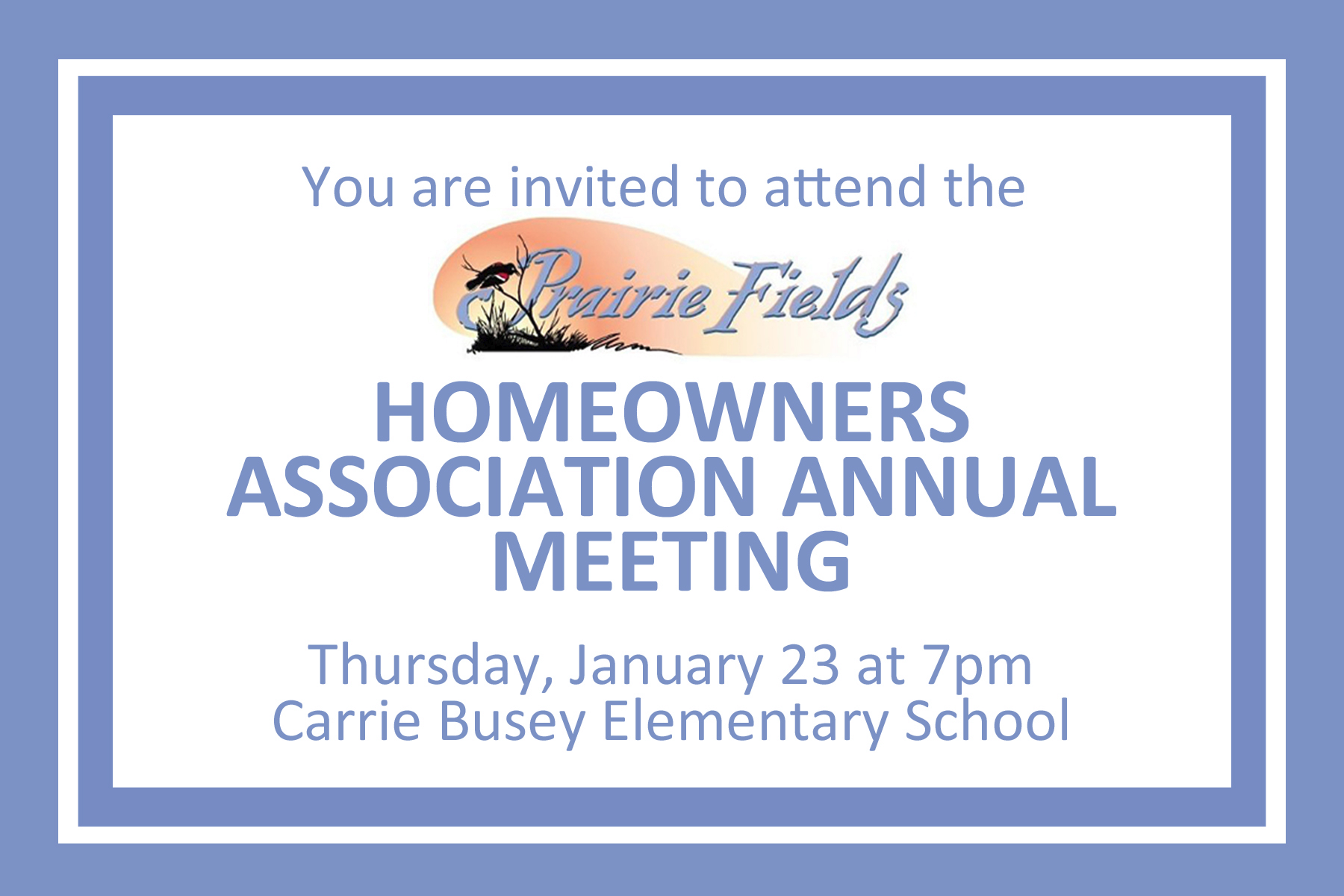 Website
Website
Facebook Page
17
Pay Dues Online
Coming Soon:
HOA Portal
Easy Payment System
Electronic Statements
New website features
Easy Communication features
18
Community Forum
Many of your neighbors in Prairie Fields use Nextdoor.com to share information including 
Events
Road closures
Lost pets
Babysitting services
Items for sale
Crime and safety updates
It is the private social network.
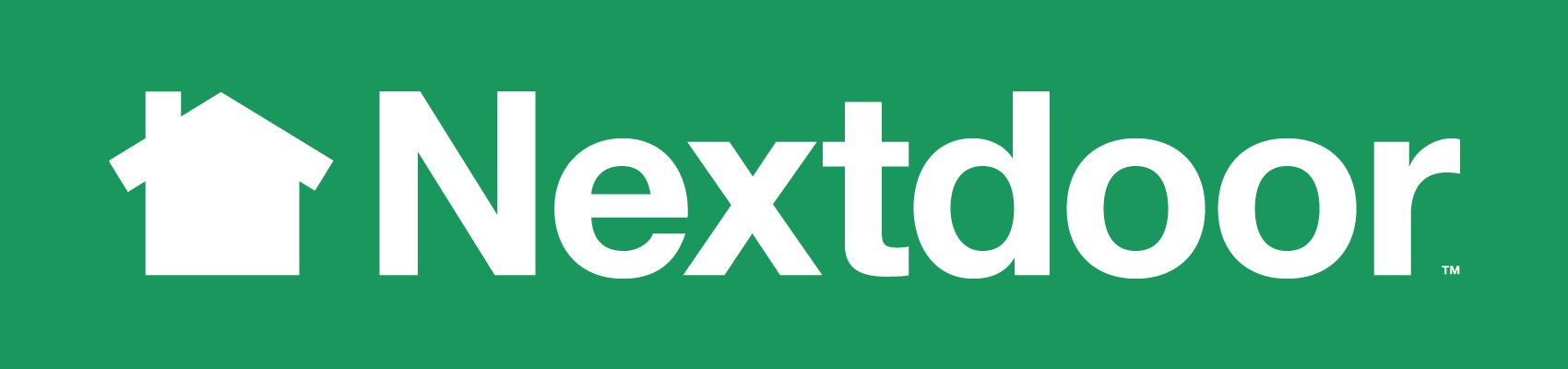 19
Events Committee
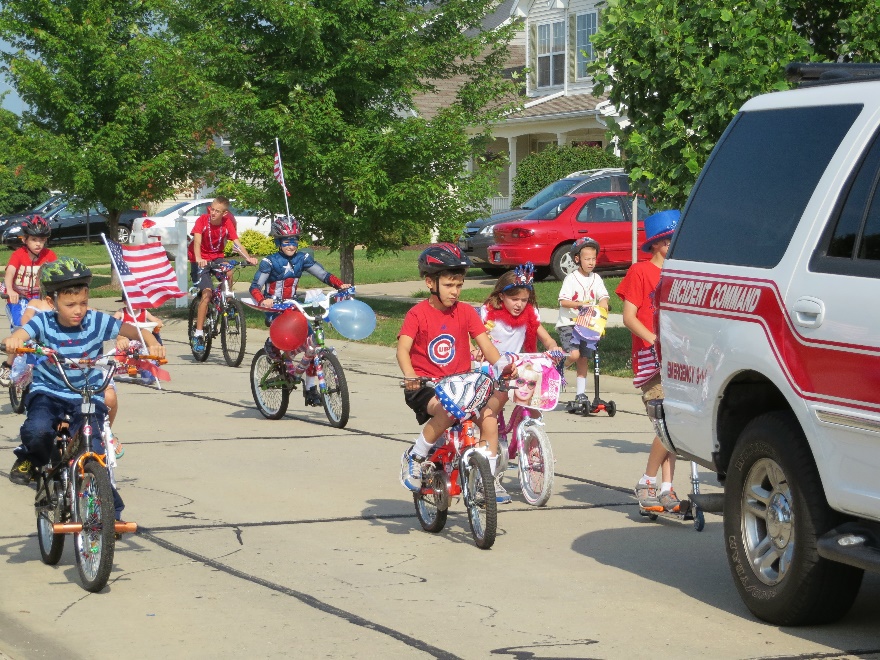 Block Party Grants
International Potluck
Prairie Fields Garage Sale (June)
Prairie Fields Neighborhood Picnic (June)
July 4th Parade (July)
Halloween Parade (October)
Diwali Celebration (October or November)
Holiday Light Contest (December)
Chinese New Year, Eid ul-Fitr, others?
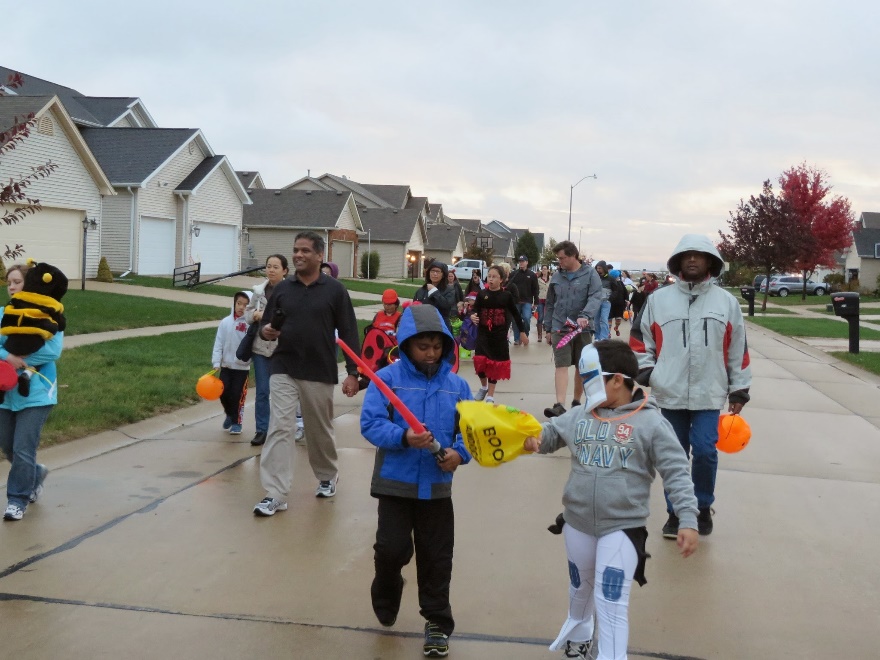 20
Welcoming Committee
Contacting new residents of Prairie Fields via email to provide information about Prairie Fields
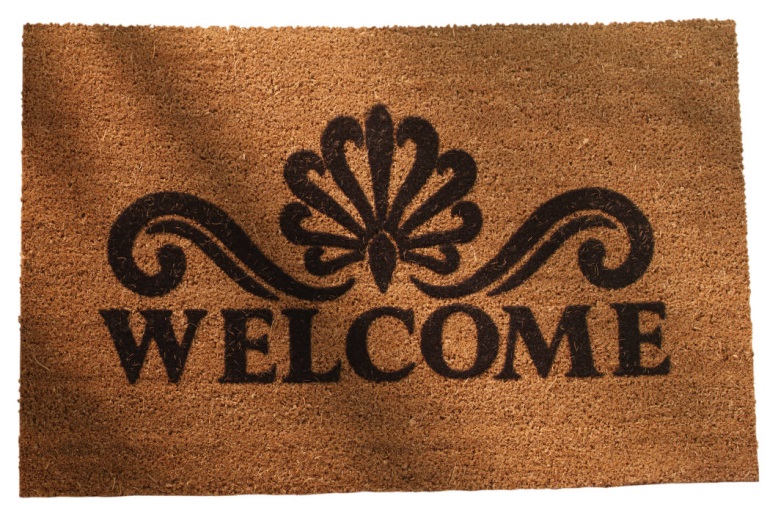 21
HOA Issues and Updates
Finding members to support events
New HOA portal
Common area improvements & upkeep
Continue assessing liens on delinquent members
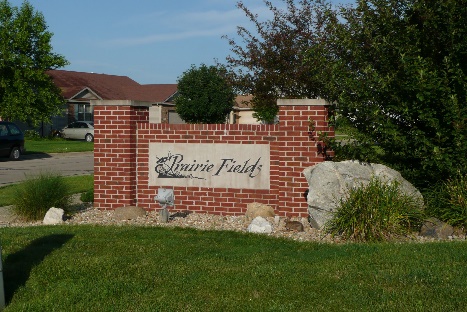 22
Most common covenant violations
Vehicles parked on the street for extended periods
Structures erected without HOA ACC approval
Garbage canisters not stored out of sight
Grass height and weeds
Delinquent dues
23
Neighborhood Safety
Neighborhood Watch 
Signs are up!
Communication: e-mail list, Nextdoor, Facebook
If you see something suspicious, contact the police THEN spread the word to neighbors.
24
Questions & Answers
25